Start on Sustainability
Zestaw szkoleniowy
EWALUACJA
O PROJEKCIE
Wdrażając program „Start on Sustainability”, dążymy do wyposażenia mikroprzedsiębiorstw w niezbędne narzędzia i zasoby, aby mogły podjąć znaczące działania na rzecz zrównoważonego rozwoju, przyczyniając się tym samym do bardziej zrównoważonej i odpornej gospodarki UE.
Spis treści Zestawu Startowego SOS
01
EWALUACJA
ZRÓWNOWAŻONE OPERACJE BIZNESOWE
Q1
Jaki jest główny cel zrównoważonych praktyk biznesowych?
A) Maksymalizacja krótkoterminowych zysków za wszelką cenęB) Obniżanie standardów etycznych w celu zwiększenia udziału w rynkuC) Równoważenie aspektów środowiskowych, społecznych i ekonomicznychD) Skupienie się wyłącznie na interesach akcjonariuszy
Q2
Która strategia jest powszechnie stosowana przez firmy w celu zmniejszenia ich śladu węglowego?A) Zwiększanie zależności od paliw kopalnychB) Rozbudowa przestrzeni biurowych i infrastruktury fizycznejC) Inwestowanie w odnawialne źródła energii, takie jak energia słoneczna i wiatrowaD) Cięcie kosztów poprzez ograniczenie zarządzania odpadami
Q3
Który z poniższych przykładów jest przykładem praktyki zrównoważonego pozyskiwania surowców?A) Zakup materiałów bez uwzględnienia ich pochodzeniaB) Ignorowanie zasad sprawiedliwego handluC) Priorytetowe traktowanie dostawców o niskich kosztach, niezależnie od ich wpływu na środowiskoD) Wybieranie dostawców, którzy przestrzegają norm środowiskowych i społecznych
Q4
Który z poniższych przykładów jest przykładem praktyki zrównoważonego pozyskiwania surowców?A) Zakup materiałów bez uwzględnienia ich pochodzeniaB) Ignorowanie zasad sprawiedliwego handluC) Priorytetowe traktowanie dostawców o niskich kosztach, niezależnie od ich wpływu na środowiskoD) Wybieranie dostawców, którzy przestrzegają norm środowiskowych i społecznych
Q5
Co oznacza certyfikacja LEED w kontekście budynku?A) Budynek jest głównie zbudowany z materiałów nietworzywowychB) Osiągnięto standardy efektywności energetycznej i zrównoważonego rozwojuC) Wykorzystuje tylko tradycyjne systemy energetyczneD) Jest wolny od jakiejkolwiek zgodności regulacyjnej
Answer Key
Q1: C
Q2: C 
Q3: D
Q4: D
Q5: B
02
EWALUACJA
ZRÓWNOWAŻONE MYŚLENIE
Jakie są główne cele „zrównoważonego rozwoju” w biznesie?
Ekonomiczny
środowiskowy
Społeczny
Wszystkie
Żaden z nich
Q1
W którym roku Organizacja Narodów Zjednoczonych po raz pierwszy zdefiniowała zrównoważony rozwój?
1948
1987
2000
2016
Q2
Wdrażanie zrównoważonego myślenia w firmie jest:
Proces jednostopniowy
Proces wieloetapowy
Działanie ad hoc
Q3
Proszę rozwinąć akronim ESG:
Cel wspierający środowisko
Środowiskowy, społeczny, zarządzania
Cele zrównoważonego rozwoju energetycznego
Q4
Answer Key
Q1: D
Q2: B 
Q3: B
Q4: B
03
EWALUACJA
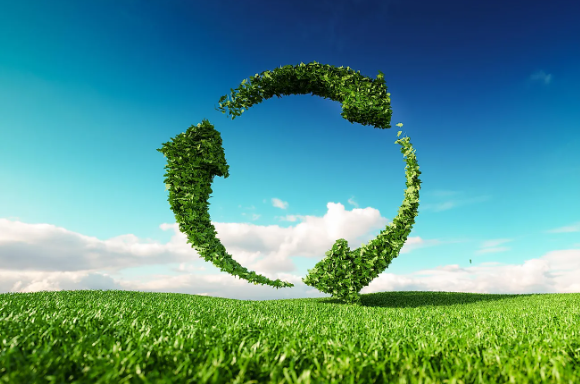 ANGAŻOWANIE PRACOWNIKÓW
C
Pytania wielokrotnego wyboru
Jaka jest główna korzyść z zaangażowania pracowników w zrównoważony rozwój?
Wyższe ceny produktów
Zwiększona rotacja pracowników
Lepszy wizerunek marki
Mniejsze obciążenie pracą dla kierownictwa
Pytania wielokrotnego wyboru
Jaka jest kluczowa rola rzecznictwa w zrównoważonym rozwoju przedsiębiorstw?
Zwiększanie zysków firmy bez troski o wpływ na środowisko
Wspieranie polityki i praktyk na rzecz bardziej odpowiedzialnego przedsiębiorstwa
Eliminacja wszystkich programów szkoleniowych dla pracowników
Promowanie wyłącznie korzyści wewnątrz firmy bez wpływu z zewnątrz
Pytania wielokrotnego wyboru
Która z poniższych metod jest skuteczna w podnoszeniu kwalifikacji pracowników w zakresie zrównoważonego rozwoju?
Zmniejszenie liczby sesji szkoleniowych
Kursy online i wewnętrzne programy szkoleniowe
Ograniczenie dostępu pracowników do informacji na temat zrównoważonego rozwoju
Skupienie się wyłącznie na wiedzy teoretycznej
Pytania wielokrotnego wyboru
W jaki sposób mikroprzedsiębiorstwa mogą wspierać tworzenie zielonych miejsc pracy?
Ignorując przepisy dotyczące ochrony środowiska
Poprzez dywersyfikację w kierunku ekologicznych produktów i usług
Zmniejszając liczbę pracowników
Koncentrując się wyłącznie na krótkoterminowych zyskach
Pytania wielokrotnego wyboru
Dlaczego równość płci jest ważna w działaniach na rzecz zrównoważonego rozwoju?
Zmniejsza potrzebę podejmowania inicjatyw na rzecz zrównoważonego rozwoju
Prowadzi do bardziej innowacyjnych rozwiązań i polityki sprzyjającej włączeniu społecznemu.
Zwiększa obciążenie pracowników
Zmniejsza ogólną produktywność firmy
Odpowiedzi
Q1: C
Q2: B 
Q3: B
Q4: B
Q5: B
04
ASSESSMENTS
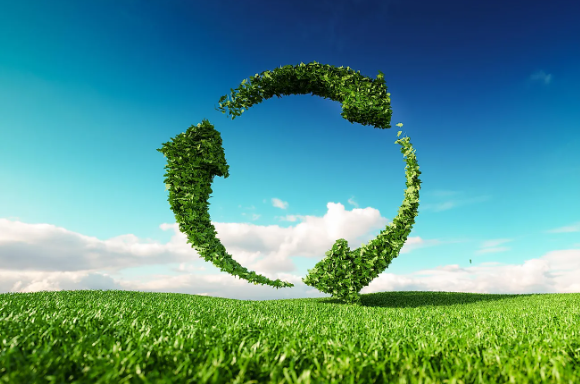 OBSŁUGA EKOLOGICZNYCH KONSUMENTÓWC
Q1
Na czym przede wszystkim koncentruje się zielona konsumpcja?

Korzyści osobiste
Wpływ na środowisko
Status społeczny
Korzyści ekonomiczne
Z czego znane są produkty ekologiczne?
Używanie materiałów nienadających się do recyklingu
Zwiększenie ilości odpadów i zużycia energii
Zmniejszenie ilości opakowań
Zawierające toksyczne składniki
Q2
Co w znaczący sposób przyczyniło się do wzrostu ekologicznych zachowań konsumentów w ciągu ostatniej dekady?
Regulacje rządowe
Osobiste preferencje
Zobowiązania do ograniczenia zużycia energii
Brak świadomości na temat produktów przyjaznych dla środowiska
Q3
Jak firmy mogą wykazać się prawdziwym zaangażowaniem w zrównoważony rozwój?
Zwiększenie ilości plastikowych opakowań
Używanie materiałów nienadających się do recyklingu
Oferowanie ekologicznych produktów i usług
Unikanie przejrzystości
Q4
Co według podanych informacji odgrywa kluczową rolę w zachowaniach konsumentów?
Wpływ mediów społecznościowych
Postawy środowiskowe
Poparcie celebrytów
Trendy w modzie
Q5
Jaka jest jedna z wymienionych strategii promowania ekologicznej konsumpcji?
Zwiększenie zużycia energii
Korzystanie z nieodnawialnych źródeł energii
Kupuj lokalnie uprawianą i ekologiczną żywność
Ignorowanie etykiet energetycznych
Q6
Odpowiedzi
Q1: B
Q2: C 
Q3: C
Q4: C
Q5: B
Q6: C
05
ASSESSMENTS
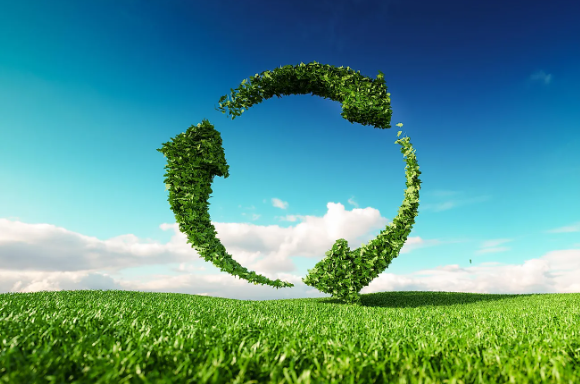 PARTNERSTWA SPOŁECZNE
Początki partnerstw społecznościowych są związane z pojawieniem się:
Koncepcji CSR
Koncepcji ESG
Jest to stosunkowo nowa koncepcja i nie jest powiązana z żadną z powyższych.
Q1
Kluczowymi elementami w budowaniu skutecznych partnerstw społecznych są:
Podejście do partnerstwa jako „ekspert” od mieszkańców
Zakładanie natychmiastowego partnerstwa
Zrozumienie potrzeb i wyzwań lokalnej społeczności
Q2
Dlaczego partnerstwo społeczne w firmie jest ważne?
Przynosi natychmiastowy zysk dla firmy
Pomaga wzmocnić pozycję lidera w firmie
Poprawia morale pracowników
Q3
Przykładami grup aktywnych społecznie w firmie mogą być:
Związki zawodowe
Kluby kobiet
Agencje rekrutacyjne
Q4
Answer Key
Q1: A
Q2: C 
Q3: C
Q4: B
06
ASSESSMENTS
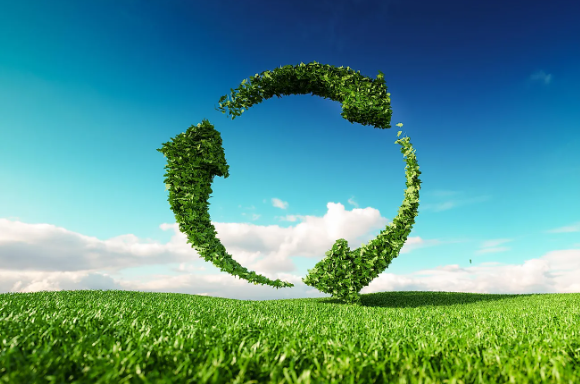 OCENA I PLANOWANIE
C
Q1
Plan zrównoważonego rozwoju:
Jest dokumentem polityki zrównoważonego rozwoju, który nie podlega SDGs 2030, wystarczającym do spełnienia przepisów i wytycznych rządowych każdego kraju.
Jest to przewodnik zawierający jasne, mierzalne i realistyczne cele mające na celu poprawę zrównoważonego rozwoju organizacji zgodnie z SDG 2030.
Jest to dokument opracowany zgodnie z wytycznymi firmy, który nie jest zgodny z żadnymi przepisami europejskimi i krajowymi.
Q2
Plan Zrównoważonego Rozwoju powinien angażować:
Tylko zespół zarządzający.
Wszystkich pracowników, menedżerów, klientów, dostawców i inwestorów.
Tylko osoby (wewnętrzne i zewnętrzne) wyznaczone przez kierownictwo.
Q3
Kiedy raportowanie zrównoważonego rozwoju będzie obowiązkowe dla mikroprzedsiębiorstw?
Od 2027 r., ale do 1 stycznia 2028 r. mogą zrezygnować.
Od 1 stycznia 2025 r.
Nie ustalono jeszcze terminu wprowadzenia obowiązku.
Q4
Raport zrównoważonego rozwoju jest weryfikowany:
 Przez zewnętrzną firmę audytorską bez stosowania standardowego szablonu.
Weryfikacja nie jest wymagana.
Przez zewnętrzną firmę audytorską i w standardowym formacie elektronicznym, który upraszcza jego włączenie do Jednolitego Europejskiego Punktu Dostępu.
Q5
W celu monitorowania zgodności z Planem Zrównoważonego Rozwoju niezbędne jest:
Przeprowadzać okresową ocenę, monitorowanie i działania kontrolne.
Zaprojektować, wdrożyć i przeanalizować system wskaźników, który w ramach karty wyników dostarcza informacji na temat ewolucji według celów i odchyleń w odniesieniu do szacowanej wartości.
Wszystkie są poprawne.
Odpowiedzi
Q1: B
Q2: B 
Q3: A
Q4: C
Q5: C
07
ASSESSMENTS
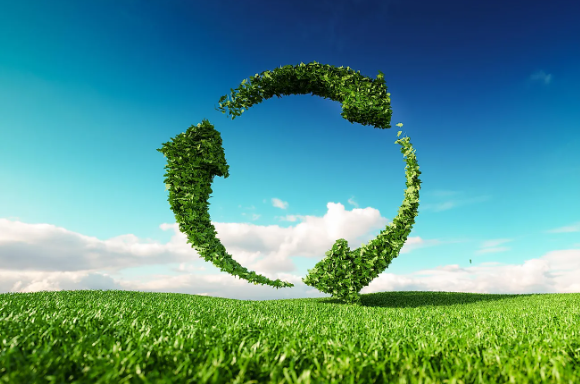 PRZEJRZYSTOŚĆ W ŁAŃCUCHU DOSTAW
Jaka jest główna różnica między „łańcuchem dostaw” a „łańcuchem wartości”?
Łańcuch dostaw koncentruje się na przepływie produktów i materiałów, podczas gdy łańcuch wartości kładzie nacisk na tworzenie wartości na każdym etapie procesu.
Łańcuch dostaw dotyczy strategii marketingowych, podczas gdy łańcuch wartości dotyczy logistyki i dystrybucji.
Łańcuch dostaw obejmuje obsługę i wsparcie klienta, podczas gdy łańcuch wartości obejmuje jedynie procesy produkcyjne.
Q1
Jaki jest główny cel dyrektywy w sprawie sprawozdawczości przedsiębiorstw w zakresie zrównoważonego rozwoju (CSRD)?
Identyfikacja i łagodzenie rzeczywistych i potencjalnych negatywnych skutków w łańcuchu wartości.
Raportowanie działań mających wpływ na środowisko i społeczeństwo przy użyciu znormalizowanych ram.
Ustanowienie kodeksu postępowania dla działalności biznesowej.
Q2
W jaki sposób dyrektywa w sprawie należytej staranności w zakresie zrównoważonego rozwoju przedsiębiorstw (CS3D) różni się od CSRD pod względem jej głównego celu?

CS3D koncentruje się na akceptacji kodeksu postępowania i planów działania w celu zaradzenia negatywnym skutkom, podczas gdy CSRD koncentruje się na znormalizowanej sprawozdawczości danych dotyczących zrównoważonego rozwoju.
CS3D wymaga raportowania działań mających wpływ na środowisko, podczas gdy CSRD nakazuje zachowanie należytej staranności w łańcuchu wartości.
CS3D dotyczy ujawniania danych finansowych, podczas gdy CSRD odnosi się do wyników niefinansowych.
Q3
Która dyrektywa wymaga od firm z krajów trzecich oceny i łagodzenia negatywnego wpływu w łańcuchu wartości?
Dyrektywa w sprawie należytej staranności w zakresie zrównoważonego rozwoju przedsiębiorstw (CSDD)
Dyrektywa w sprawie sprawozdawczości dotyczącej zrównoważonego rozwoju przedsiębiorstw (CSRD)
Zarówno CSRD, jak i CSDD
Q4
Zgodnie z podanym tekstem, co jest prawdą na temat obowiązków mikroprzedsiębiorstw wynikających z dyrektyw CS3D i CSRD?
Mikroprzedsiębiorstwa mają bezpośrednie obowiązki wynikające z dyrektywy CS3D i muszą spełniać wszystkie wymogi dotyczące sprawozdawczości w zakresie zrównoważonego rozwoju.
Mikroprzedsiębiorstwa nie mają bezpośrednich obowiązków, ale mają obowiązki pośrednie, ponieważ są częścią łańcucha wartości lub łańcucha dostaw, takie jak dostarczanie danych i przyjmowanie kodeksów postępowania w zakresie zrównoważonego rozwoju.
Mikroprzedsiębiorstwa są zwolnione zarówno z bezpośrednich, jak i pośrednich obowiązków związanych ze zrównoważonym rozwojem i należytą starannością.
Q5
Odpowiedzi
Q1: A
Q2: B 
Q3: A
Q4: A
Q5: A
08
EWALUACJA
PRAKTYKI PORÓWNAWCZE
C
Jaki jest cel benchmarkingu w kontekście zrównoważonego rozwoju?
Ukrywanie informacji przed interesariuszami
Porównywanie wysiłków na rzecz zrównoważonego rozwoju podejmowanych przez różne podmioty
Tworzenie złożoności w praktykach zrównoważonego rozwoju
Zniechęcanie do przejrzystości w praktykach biznesowych
Q1
Która z poniższych NIE jest kluczową zasadą benchmarkingu w zrównoważonym rozwoju?
Przejrzystość
Rygorystyczność
Wyłączność
Zaangażowanie interesariuszy
Q2
Czym jest benchmarking w kontekście zrównoważonego rozwoju?
Jednorazowa ocena w odniesieniu do benchmarku
Ciągły program poprawy zrównoważonego rozwoju
Sposób na uniknięcie przejrzystości w praktykach biznesowych
Metoda ukrywania danych dotyczących zrównoważonego rozwoju przed interesariuszami
Q3
W jaki sposób benchmarking może pomóc w praktykach zrównoważonego rozwoju?
Zwiększając złożoność operacji
Nagradzając podmioty osiągające gorsze wyniki
Porównując wyniki i standardy w zakresie zrównoważonego rozwoju
Unikanie angażowania interesariuszy
Q4
Jaka jest rola koordynatora w benchmarkingu?
Ukrywanie konfliktów interesów
Prowadzenie prac nad benchmarkingiem
Zniechęcanie interesariuszy do angażowania się
Ograniczanie przejrzystości procesu benchmarkingu
Q5
Jaki jest cel rzecznictwa i aktywizmu w zaangażowaniu na rzecz zrównoważonego rozwoju?
Utrzymanie status quo niezrównoważonych praktyk
Zniechęcanie jednostek do przyjmowania zrównoważonych zachowań
Podejmowanie działań promujących zrównoważony rozwój na szerszą skalę
Wspieranie zanieczyszczenia środowiska
Q6
Odpowiedzi
Q1: B
Q2: C 
Q3: A
Q4: C
Q5: B
Q6: C
09
ASSESSMENTS
NARZĘDZIA CYFROWE
C
Pytanie 1
Jaka jest główna korzyść z zastosowania technologii cyfrowych w praktykach zrównoważonego rozwoju dla mikroprzedsiębiorstw?
Zwiększenie obciążenia pracą ręczną
Zwiększenie wydajności operacyjnej
Zmniejszenie zaangażowania klientów Promowanie tradycyjnych modeli biznesowych
Pytanie 2
Na czym ramy Triple Bottom Line zachęcają firmy do skupienia się?
Tylko wyniki finansowe
Tylko ochrona środowiska i zysk ekonomiczny
Sprawiedliwość społeczna, ochrona środowiska i zysk ekonomiczny
Tylko satysfakcja klienta
Pytanie 3
Które narzędzie cyfrowe może pomóc zmniejszyć ślad węglowy IT firmy poprzez wykorzystanie energooszczędnej globalnej infrastruktury?
Ręczne wprowadzanie danych
Przetwarzanie w chmurze
Papierowe systemy archiwizacji
Tradycyjne aplikacje desktopowe
Pytanie 4
Która platforma open-source jest wykorzystywana do analizy danych w celu podejmowania zrównoważonych decyzji biznesowych?
Trello
Odoo
SuiteCRM
KNIME
Pytanie 5
Jaki jest kluczowy pierwszy krok w tworzeniu Planu Zrównoważonego Rozwoju Cyfrowego?
Wdrożenie losowych narzędzi cyfrowych
Ocena bieżących praktyk cyfrowych i zrównoważonego rozwoju
Ignorowanie kwestii budżetowych
Unikanie wkładu interesariuszy
Odpowiedzi
Q1: B
Q2: C 
Q3: B
Q4: D
Q5: B
10
ASSESSMENTS
PUŁAPKI W ZRÓWNOWAŻONYM BIZNESIEC
Q1
Które z poniższych jest częstą pułapką dla firm próbujących wdrożyć zrównoważone praktyki?
Wyznaczanie jasnych i mierzalnych celów zrównoważonego rozwoju.
Greenwashing, czyli wprowadzanie w błąd w kwestii zrównoważonego rozwoju.
Angażowanie się w przejrzystą komunikację z interesariuszami.
Inwestowanie w odnawialne źródła energii.
Q2
Dlaczego ważne jest, aby firmy zapewniały możliwość recyklingu opakowań swoich produktów?
Zawsze obniża to koszty produkcji.
Zwiększa trwałość produktu.
Zapewnia, że produkt może być sprzedawany jako przyjazny dla środowiska bez narażania się na sprzeciw.
Gwarantuje odporność prawną na wszystkie przepisy dotyczące ochrony środowiska.
Q3
Jakie jest istotne ryzyko związane z nieprzeprowadzeniem dokładnych badań rynkowych przed wprowadzeniem na rynek zrównoważonego produktu?
Natychmiastowy wzrost sprzedaży z powodu nowości.
Wysoka lojalność klientów niezależnie od wydajności produktu.
Niezgodność z oczekiwaniami klientów i potencjalna reakcja.
Gwarantowane zatwierdzenie przez organy regulacyjne ds. ochrony środowiska.
Q4
Jak firmy mogą uniknąć pułapki greenwashingu?
Przedstawiając szerokie, nieweryfikowalne twierdzenia na temat swoich wysiłków na rzecz zrównoważonego rozwoju.
Skupiając się wyłącznie na możliwości recyklingu swoich produktów.
Popierając wszystkie twierdzenia dotyczące zrównoważonego rozwoju wiarygodnymi certyfikatami i danymi stron trzecich.
Przedkładając marketing nad rzeczywiste zrównoważone praktyki.
Q5
Jak firmy mogą uniknąć pułapki greenwashingu?
Przedstawiając szerokie, nieweryfikowalne twierdzenia na temat swoich wysiłków na rzecz zrównoważonego rozwoju.
Skupiając się wyłącznie na możliwości recyklingu swoich produktów.
Popierając wszystkie twierdzenia dotyczące zrównoważonego rozwoju wiarygodnymi certyfikatami i danymi stron trzecich.
Przedkładając marketing nad rzeczywiste zrównoważone praktyki.
Odpowiedzi
Q1: B
Q2: C 
Q3: C
Q4: C
Q5: C
Dziękujemy
www.website.eu
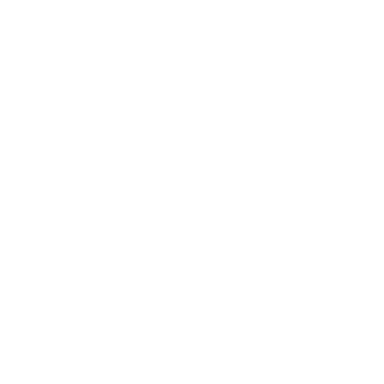